Outil ERETES
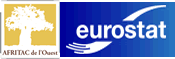 Ce qu’il y a de neuf depuis 2011...
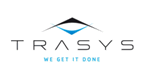 Atelier ERETES Afritac 2013
1
Les nouvelles versions d’ERETES
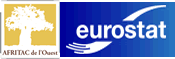 ERETES 2008.01 disponible depuis fin 2011
ERETES 2008.02 disponible depuis fin 2012
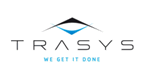 Atelier ERETES Afritac 2013
2
La version ERETES 2008.01
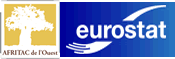 Des améliorations demandées par les utilisateurs
Une évolution technologique
Une évolution méthodologique
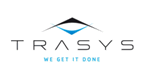 Atelier ERETES Afritac 2013
3
Les améliorations de ERETES2008.01
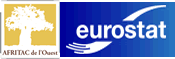 Accès à la requête personnalisée dans l’outil de mise à jour d’une cellule 
Possibilité  de conserver les données inactives dans l’outil de changement de nomenclatures
Stockage de la préférence d’affichage dans l’ERE VC
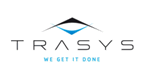 Atelier ERETES Afritac 2013
4
L’évolution technologique de ERETES2008.01
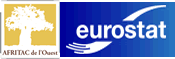 Modification de l’aide en ligne (migration Hlp -> Html)
Outil de recherche par mot-clé dans l’aide et dans les manuels
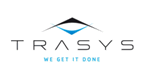 Atelier ERETES Afritac 2013
5
L’évolution méthodologique de ERETES2008.01
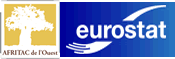 Adaptation au SCN2008
Modification de la base de départ
Adaptation des tableaux 
Une même version avec un comportement différencié selon la méthodologie utilisée (SCN93 ou SCN2008)
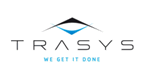 Atelier ERETES Afritac 2013
6
Je suis encore en version 3.3.04 (ou antérieure) ....
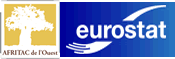 Dois-je migrer en ERETES 2008.01 ?
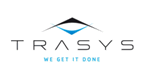 Atelier ERETES Afritac 2013
7
La version ERETES 2008.02
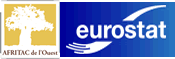 Des améliorations demandées par les utilisateurs:

Relooking de l’outil de gestion des utilisateurs et modification de la définition de la première campagne

Ajout d’un outil de passage du prix de base au prix d’acquisition dans l’ERE d’année de base
8
Atelier ERETES Afritac 2013
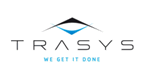 La version ERETES 2008.02
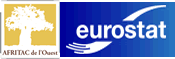 Ajout dans l’outil de mise à jour d’une cellule d’une fonctionnalité d’application d’un calcul arithmétique à la valeur d’une sélection de données
Généralisation du choix d’Excel (xlsx) dans tous les tableaux
Règlement d’un problème de compatibilité avec certaines versions de Windows 7 (Backup failed)
9
Atelier ERETES Afritac 2013
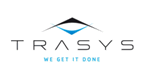 Je suis encore en version 3.3.04 (ou antérieure) ....
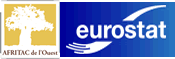 Dois-je migrer en ERETES 2008.02 ?
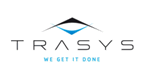 Atelier ERETES Afritac 2013
10
ERETES 2008.02
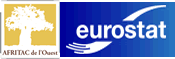 Installer et utiliser en SCN 1993...
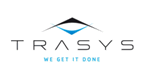 Atelier ERETES Afritac 2013
11
Installation de l’outil
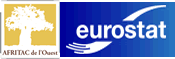 Lancer ERETES2008_02FR.exe
Choisir répertoire d’installation
Choisir répertoire Progress
Atelier ERETES Afritac 2013
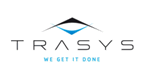 12
Préparation du matériel
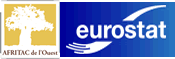 Pour une nouvelle base en SCN 1993, restaurer la base vide eretes1993.bkp (répertoire Basep.art)
Pour une nouvelle base en SCN 2008, restaurer la base vide eretes2008.bkp (répertoire Basep.art)
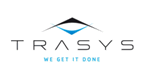 Atelier ERETES Afritac 2013
13
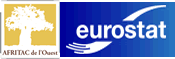 Merci
14
Atelier ERETES Afritac 2013
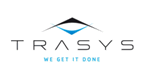